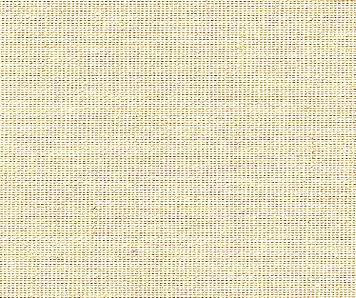 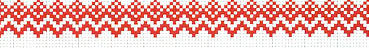 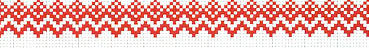 Без печи не поешь калачидля детей старшего дошкольного возраста.Подготовила воспитатель Быкова Т.М..
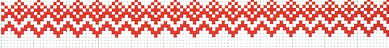 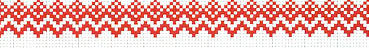 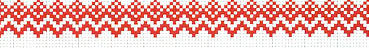 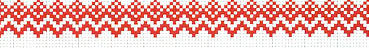 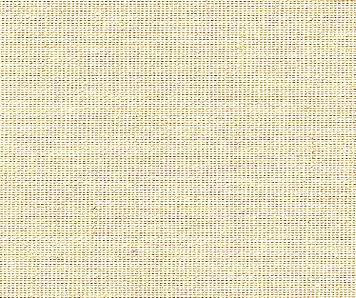 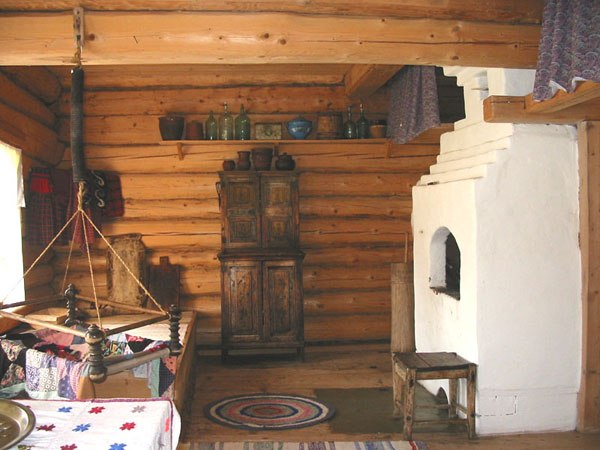 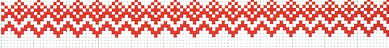 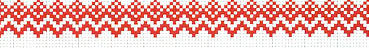 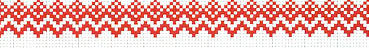 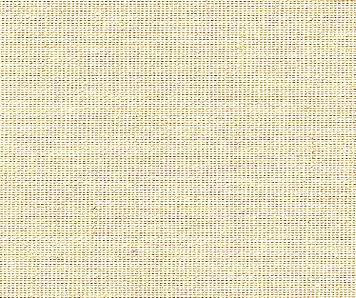 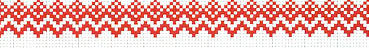 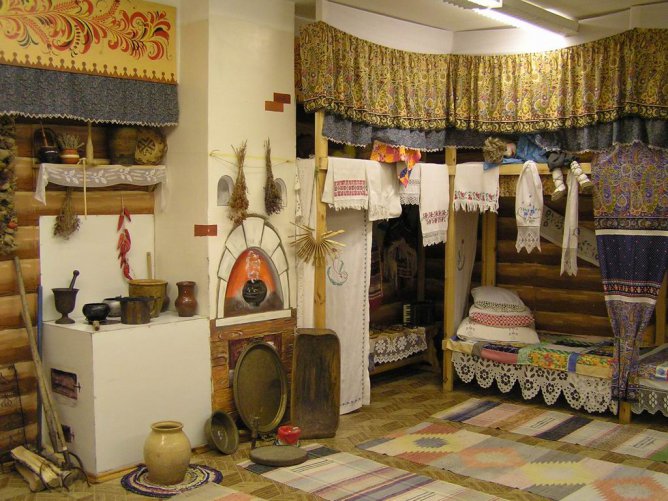 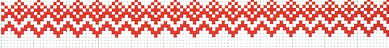 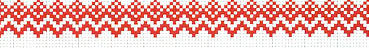 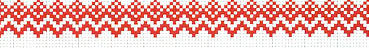 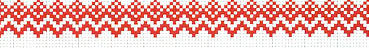 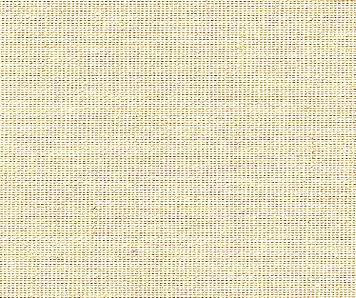 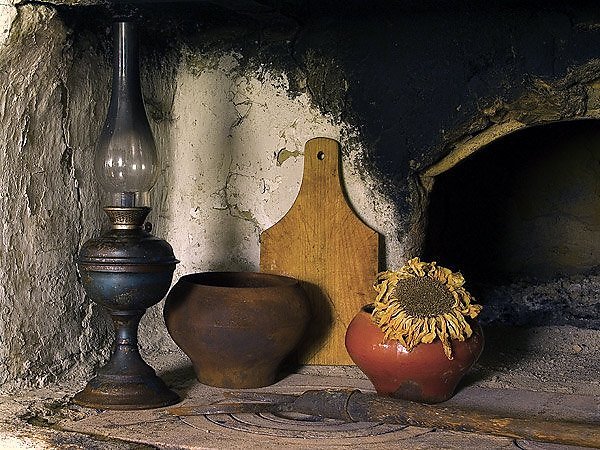 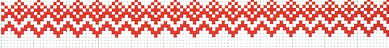 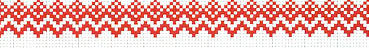 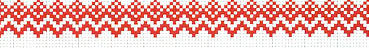 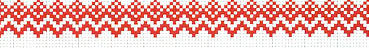 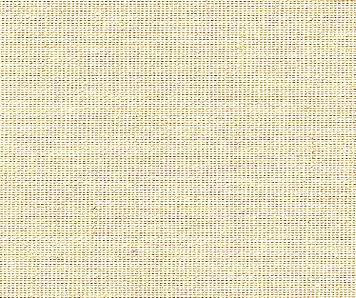 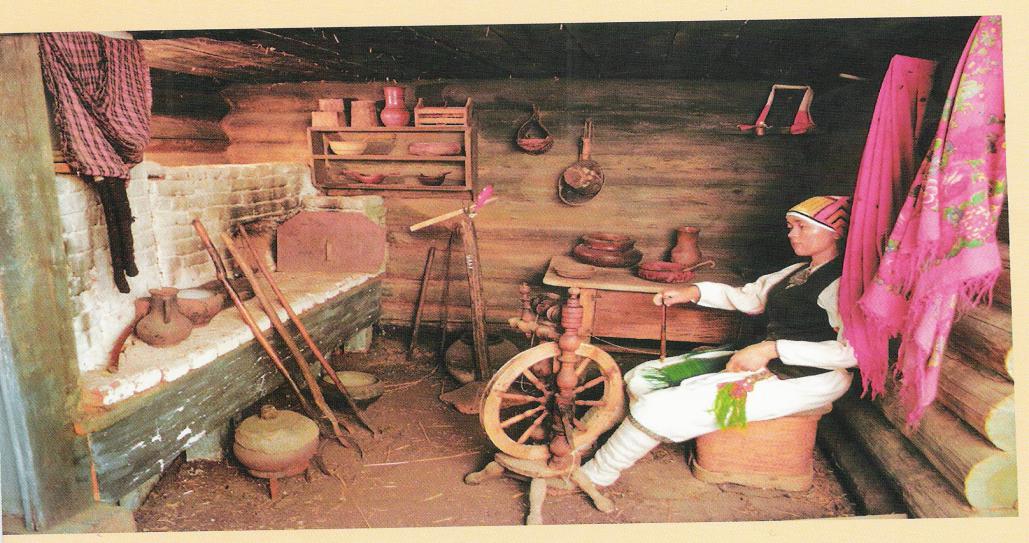 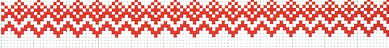 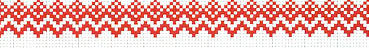 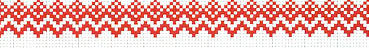 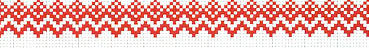 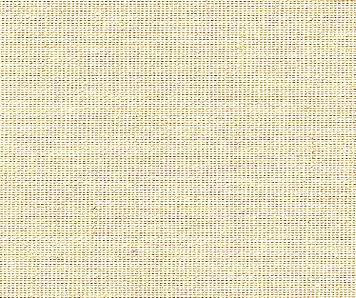 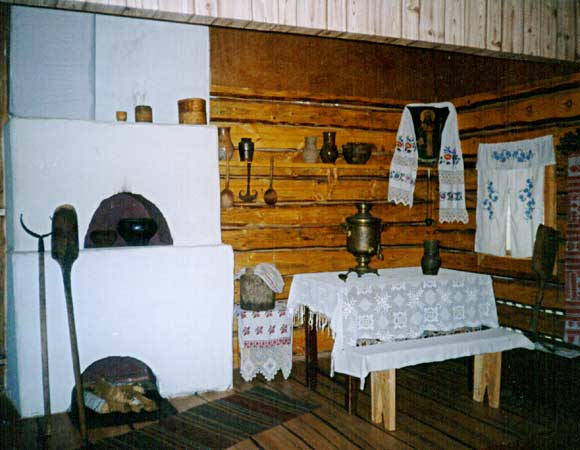 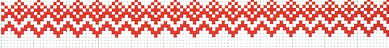 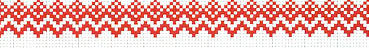 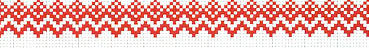 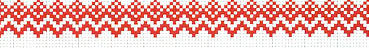 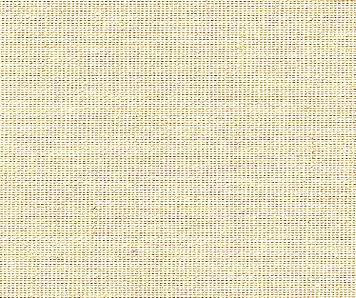 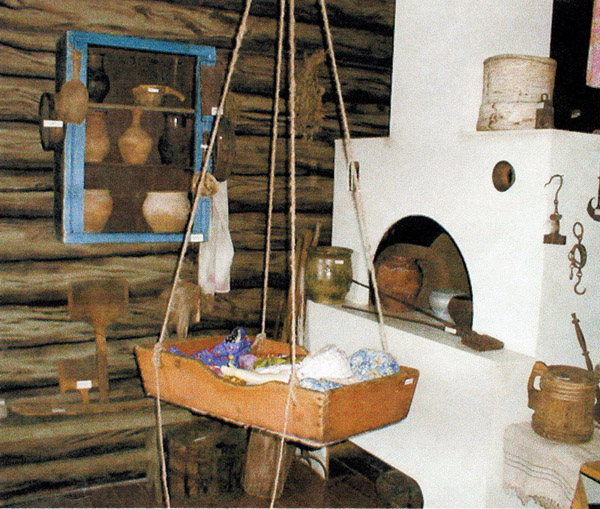 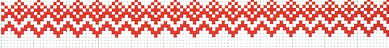 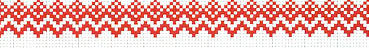